Семинар – практикум
«Оптимизация выборов методов и средств обучения при организации разных  видов урока»
Провела: 
Зам. директора по УВР Хилько Е.Е.


Март
 2023г.
Метод, есть путь познания, который
исследователь прокладывает к своему
предмету, руководствуясь гипотезой.
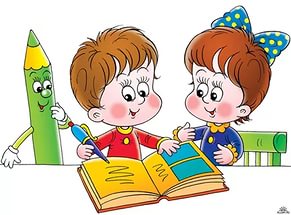 Метод деятельности – это способ ее
осуществления, путь, ведущий к
достижению цели.
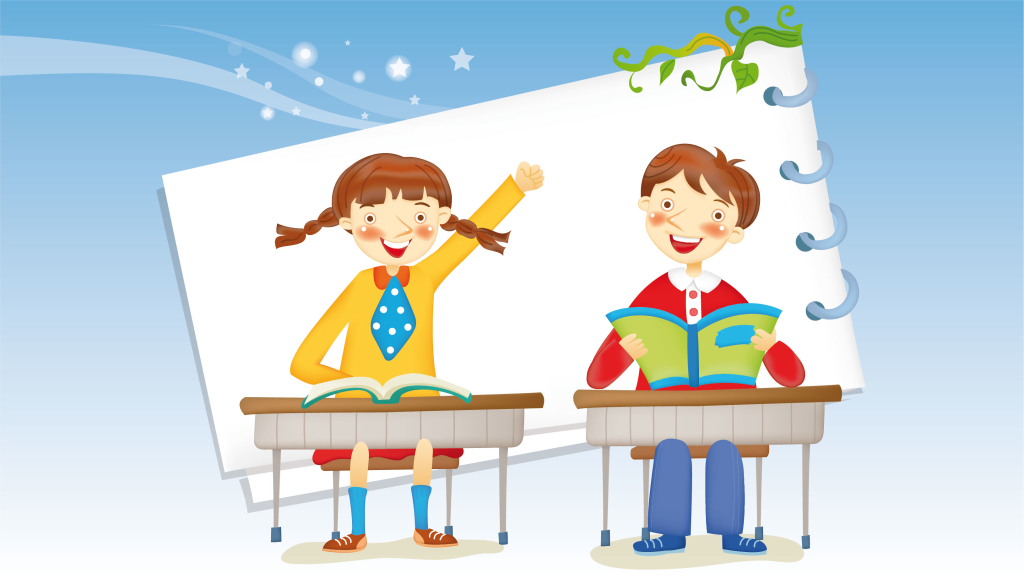 Метод  в философии – способ достижения
определенной цели, совокупность
приемов или операций практического или
теоретического освоения
действительности.
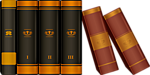 В педагогике МЕТОД – элемент системы
действий обучающегося, имеющей целью
управление процессами, формирования
новых понятий в мышлении обучаемых.
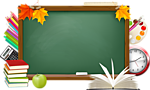 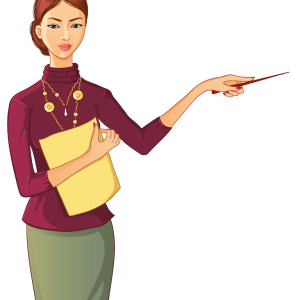 Признаки методов обучения:
Обозначить цель обучения;
Способ усвоения;
Характер взаимодействия субъектов обучения
Методы преподавания
Система приемов в соответствующих им
правил педагогической деятельности,
целенаправленное применение которых
позволяет повысить эффективность
управления деятельностью обучаемых в
процессе решения определенного типа 
решения педагогических задач.
Классификация методов обучения.
По источнику получения знаний
Практически метод.
Наглядный метод.
Словесный метод.
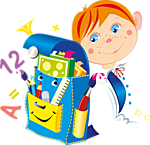 Классификация М.Н. Скаткина и И.Я. Лернера
Объяснительно-иллюстративный.
Репродуктивный.
Проблемного изложения.
Частично-поисковый (эвристический).
Исследовательский.
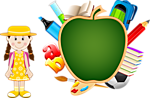 Классификация Ю. К. Бабанского
Методы организации и осуществления учебно-познавательной деятельности.
Методы стимулирования и мотивации учебно-познавательной деятельности.
Методы контроля и самоконтроля эффективности учебно-познавательной  деятельности.
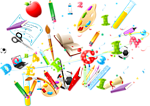 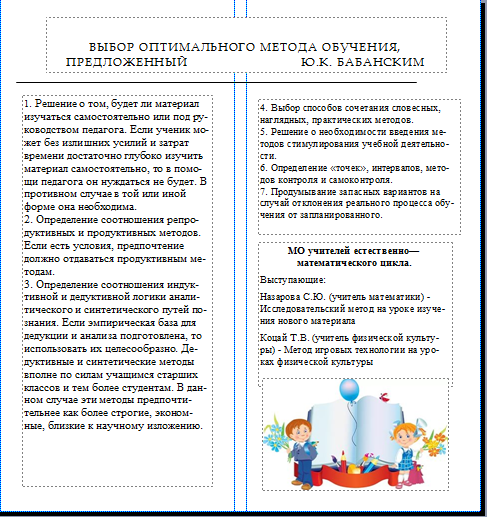